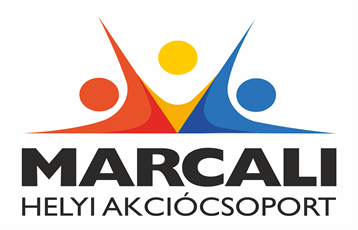 Játsszunk együttTOP-7.1.1-16-H-024-4
A helyi felhívás célja, a támogatás mértékea megvalósításra rendelkezésre álló idő
A felhívás célja a szociális és egészségügyi ellátó rendszerre nehezedő nyomás csökkentése rekreációs létesítmények fejlesztésével, az egészséges életmód feltételeinek megteremtésével. 
A felhívás keretében olyan beruházások támogathatók, amelyek lehetővé teszik a különböző korcsoporthoz és különböző társadalmi csoportokhoz tartozók közös sportolását, azaz egy térben nyújt sportolási lehetőséget fiatalok, idősek, hátrányos helyzetű csoportok számára.

Támogatás mértéke: minimum 2 millió Ft, maximum 4 millió Ft

Támogatott támogatási kérelmek várható száma: 2-4 db


A projekt fizikai befejezésére a projekt megkezdését, vagy amennyiben a projekt a támogatói okirat hatályba lépéséig nem kezdődött meg, a támogatói okirat hatályba lépését követően legfeljebb 12 hónap áll rendelkezésre.
Támogatható tevékenységek
Önállóan támogatható tevékenységek
a) Városi aktív rekreációs zöldterületek (tanösvény, játszótér, szabadtéri tornapálya, stb.) kialakítása, felújítása
b) Sportfelszerelés befogadásához, érzékenyítő programok lebonyolításához szükséges ingatlan átalakítás (pl.: tornaszoba, sötét szoba)
c) Esélyegyenlőségi szempontból hátrányos csoportok számára sportfelszerelés, szabadtéri játék beszerzése 

Minimum 1 önállóan támogatható tevékenységet kell megvalósítani!

Kötelezően megvalósítandó, önállóan nem támogatható tevékenységek
a) Akadálymentesítés – amennyiben releváns, 
b) Nyilvánosság biztosítása
Támogatható tevékenységek
Választható, önállóan nem támogatható tevékenységek
a) Eszköz vagy gépek telepítési költsége
b) Tereprendezés, parkosítás
c) Használati térelemek beszerzése és telepítése (pl. pad, asztal, hulladékgyűjtő és - tároló)
d) Látvány térelemek beszerzés, telepítése (pl. favédőrácsok, virágtartók, információs táblák)
e) Kerékpártároló kialakítása
Támogatást igénylők köre
Jelen felhívásra támogatási kérelmet nyújthatnak be:

a) Helyi önkormányzat (GFO 321)
b) Helyi önkormányzati költségvetési szerv (GFO 322)
c) Helyi nemzetiségi önkormányzat (GFO 371)
d) Egyéb szövetség (GFO 517)
e) Sportegyesület (GFO 521)
f) Nemzetiségi egyesület (GFO 528)
g) Egyéb egyesület (GFO 529)
h) Egyházi jogi személy (GFO 55)
i) Közalapítvány (GFO 561)
j) Egyéb alapítvány (GFO 569)

Jelen felhívás keretében a támogatási kérelem benyújtására konzorciumi formában nincs lehetőség.
Szakmai, műszaki elvásárok
Játszótéri elemek telepítése esetén:
az utolsó kifizetési kérelem benyújtásakor mellékelni kell a játszótéri eszközök biztonságáról szóló 78/2003 (XI. 27) GKM rendelet 3. §-a szerinti megfelelőségi tanúsítványokat, valamint a kijelölt szervezet által kiállított használatbavétel engedélyezését igazoló, ellenőrzési vizsgálat eredményét tartalmazó dokumentumot


Kültéri fitneszeszközök telepítése esetén az utolsó kifizetési kérelem benyújtásakor az eszközök MSZ EN 16630 jelzetű szabványszerinti tanúsítványát kötelező mellékelni.


Tereprendezés, parkosítás: javasolt a klímaváltozásnak megfelelő, lehetőleg őshonos és/vagy várostűrő, mikroklimatikus adottságoknak legjobban megfelelő növények telepítése, több szintes, változatos fajösszetételű, adaptív társulások létrehozása. 
Kerülni kell a zöldfelületek felszabdalását, elaprózását az állomány fenntarthatósága érdekében.
Szakmai, műszaki elvárások
Akadálymentesítés

ingatlan felújítás, bővítés, átalakítás: projektarányos akadálymentesítés 
összes érintett fogyatékossági csoportra vonatkozó akadálymentesítési követelmény (pl. színkontraszt, kapcsolók mozgáskorlátozottak számára is elérhető magasságba helyezése)

az épület bejáratának (a bejárat megközelíthetőségével együtt) és legalább egy mellékhelyiségének az elérési útvonal biztosításával történő, valamennyi fogyatékossági csoportra kiterjedő komplex (fizikai és info-kommunikációs) akadálymentesítése

akadálymentesítés részleges kialakítása kizárólag csak abban az esetben lehetséges, amennyiben a műszaki adottságok alapján nem megfelelően biztosítható a fejlesztés akadálymentes kialakítása, erről a rehabilitációs környezettervező szakmérnöknek/szakértőnek és tervezőnek együttesen szükséges nyilatkoznia.
Szakmai, műszaki elvárások
Rehabilitációs környezettervező szakmérnök/szakértő bevonása kötelező

Amennyiben az akadálymentesítés nem releváns, abban az esetben vagy a műszaki dokumentációk között tervezői nyilatkozattal vagy a támogatást igénylő nyilatkozatával szükséges ezt igazolni.


Infokommunikációs akadálymentesítés minden beruházás esetén kötelező


Partnerségi tervezés - esélyegyenlőségi csoportokat képviselő civil és érdekképviseleti szervezettel
A partnerségi tervezést együttműködési szándéknyilatkozattal kell alátámasztani, mely tartalmazza az együttműködő szervezetek projekt tervezésében és végrehajtásában vállalt tevékenységeit.
Mérföldkövek, Indikátorok
Mérföldkövek: min. 3, max. 5, az egyes mérföldkövek közötti idő nem haladhatja meg a 6 hónapot

Az indikátorokról a kedvezményezett köteles adatot szolgáltatni és a célértékeket teljesíteni.


A felhívás indikátorai:
városi területeken épített vagy renovált köz- vagy kereskedelmi épületek (m2)
városi területeken létrehozott vagy helyreállított nyitott terek (m2)
megújított közösségi tereket rendszeresen igénybe vevő lakosság aránya
a közösségi, szabadidős, közszolgáltatást nyújtó terekkel és létesítményekkel való lakossági elégedettség
Elszámolható költségek köre
I. Projektelőkészítés költségei (Saját teljesítésben is elvégezhető a 272/2014. (XI.5.) Korm. rend. 5. melléklete szerint; 4,2% - közbeszerzési költségek nélkül) 

Előzetes tanulmányok, engedélyezési dokumentumok költsége 
- műszaki tervek, kiviteli és tendertervek, ezek hatósági díja 
- szükségletfelmérés, előzetes igényfelmérés, célcsoport elemzése, piackutatás, helyzetfeltárás 
- társadalmi partnerek, érintettek bevonásával kapcsolatos költségek 

Közbeszerzés költsége (1%)
- közbeszerzési szakértő díja 
- közbeszerzési eljárás díja 

Egyéb projektelőkészítéshez kapcsolódó költség 
- előkészítéshez kapcsolódó egyéb szakértői tanácsadás
Elszámolható költségek köre
II. Beruházáshoz kapcsolódó költségek 

Terület-előkészítési költség (2%)

Építéshez kapcsolódó költségek 
- építés bekerülési értéke, vagy ezen belül:  átalakítás, beüzemelési költségek 

Eszközbeszerzés költségei 
- bekerülési érték 

Immateriális javak beszerzésének költsége 
- vagyoni értékű jog bekerülési értéke 
- szoftver bekerülési értéke 
- egyéb szellemi termék bekerülési értéke
Elszámolható költségek köre
III. Szakmai megvalósításhoz kapcsolódó szolgáltatások költségei (saját teljesítésben is elvégezhető a 272/2014. (XI.5.) Korm. rend. 5. melléklete szerint) 
Szakmai megvalósításhoz kapcsolódó szolgáltatások költsége
Műszaki ellenőri szolgáltatás költsége (1%)
Egyéb műszaki jellegű szolgáltatások költsége 
egyéb mérnöki szakértői díjak 
minőség-, környezet- és egyéb irányítási rendszerekhez kapcsolódó költségek 
Egyéb szakértői szolgáltatás költségei
felmérések, kimutatások, adatbázisok, kutatások, tanulmányok készítésének költsége
Marketing, kommunikációs szolgáltatások költségei 
- marketingeszközök fejlesztése 
- rendezvényszervezés, kapcsolódó ellátási, ún. „catering” költségek 
- egyéb kommunikációs tevékenységek költségei 
Kötelezően előírt nyilvánosság biztosításának költsége (0.5%)
Elszámolható költségek köre
IV. Szakmai megvalósításban közreműködő munkatársak költségei 
Szakmai megvalósításhoz kapcsolódó személyi jellegű ráfordítás 
- munkabér 
- foglalkoztatást terhelő adók, járulékok 
- személyi jellegű egyéb kifizetések 
- szakmai megvalósításhoz kapcsolódó útiköltség, kiküldetési költség 

V. Projektmenedzsment költség (2,5%)
Projektmenedzsment személyi jellegű ráfordítása 
- munkabér 
- foglalkoztatást terhelő adók, járulékok 
- személyi jellegű egyéb kifizetések 

VI. Adók, közterhek (ide nem értve a le nem vonható áfát) 

VII. Tartalék
Helyi támogatási kérelem benyújtásakor csatolandó mellékletek
Támogatási kérelem adatlap

Szakmai megalapozó dokumentum 
Kifejtendő pontok: projekt környezetének bemutatása; projekt céljai, illeszkedése; projekt tartalma, kockázatok bemutatása, pénzügyi fenntarthatóság, esélyegyenlőségi és fenntarthatósági szempontok érvényesülése
+ melléklet: fotódokumentáció (a jelenlegi állapotról), helyszínrajz (amennyiben releváns)

3. Árajánlatok
Nem közbeszerzés köteles költségtételek esetén: min. 1 db árajánlat, vagy műszaki terv/műszaki leírás, de kiváltható hivatalos árajánlatok bemutatásával (forgalmazó cégek honlapja)
Közbeszerzés esetén: indikatív árajánlat vagy építési tevékenység esetén tervezői költségbecslés.
Személyi jellegű ráfordítások megalapozására: a kérelem benyújtását megelőző évre vonatkozó bérkartonok VAGY nyilatkozat az érintett időszak személyi jellegű ráfordításainak értékéről
4. Együttműködési szándéknyilatkozat (projektbe bevont esélyegyenlőségi csoportokat képviselő civil és érdekképviseleti szervezettel)
5. Költség haszon elemzés (amennyiben releváns)
Sablonok elérhetők: clld.marcali.hu „Pályázatok” menüpont alatt az adott felhívásokokhoz tartozó „Segédletek” című mappa alatt
A támogatási kérelem benyújtásának határideje és módja
A támogatási kérelmek benyújtására 2018. október 10-től az alábbi határnapokig van lehetőség:
2018. november 15.
2019. április 15.


Benyújtás: elektronikus adathordozón (doc, xls, pdf-fájl formátumban, kizárólag CD/DVD lemezen)

+ az aláírásokkal ellátott dokumentumokat (helyi támogatási kérelem adatlap, nyilatkozatok) 1 eredeti papír alapú példányban 

zárt csomagolásban postai küldeményként vagy személyesen a Marcali Helyi Közösség Egyesület címére (8700 Marcali, Rákóczi u. 11.)
KÖSZÖNÖM A FIGYELMET!